Par mums
FoodEducators izstrādā un izplata mācību materiālus, lai atbalstītu skolotājus un mudinātu skolēnus kļūt par labāk informētiem, apzinātiem nākotnes patērētājiem.
Izglītībai par pārtiku ir izšķiroša nozīme pārejā uz ilgtspējīgāku un veselīgāku nākotni
Pasaule, kurā visiem jauniešiem ir pieejama izglītība pārtikas jomā un viņi ir informēti par aizraujošām un inovatīvām lauksaimniecības pārtikas nozarēm.

Atbalstīt pedagogus, lai viņi mācītu, iesaistītu un iedvesmotu jauniešus par pārtiku, ko viņi ēd un apsvērtu karjeru lauksaimniecības pārtikas nozarē.
MŪSU REDZĒJUMS
Veicināt veselīgas un ilgtspējīgas pārtikas izvēli un karjeru lauksaimniecības pārtikas jomā
MŪSU MISIJA
Pievienojieties pedagogiem un skolām visā Eiropā, izmantojot FoodEducators stundu plānus un mācību materiālus.
Vairāk par mums uzziniet:
www.foodeducators.eu
"Kāpēc jūsu skolēniem būtu jāapgūst zināšanas par pārtiku, veselību, ilgtspējību un karjeru lauksaimniecības pārtikas nozarē?"
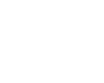 FoodEducator mācību materiāli ir veidoti par 4 tēmām.
FoodEducatorpiedāvājums pedagogiem un skolām:
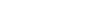 Darbs un karjera lauksaimniecības pārtikas nozarē
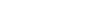 Skolēnu darbalapas, video un eksperimenti
Pārtikas zinātne un pārtikas sistēma
Izmantošanai gatavi stundu mācību materiāli
Veselīga dzīvesveida paradumi, kas attīstīti agrā vecumā, ir būtiski, lai novērstu ar uzvedību saistītu slimību attīstību vēlāk dzīvē. 

Daudzās Eiropas valstīs pastāv iztrūkums uztura izglītībā, īpaši kritiskās domāšanas un aktuālo zinātnisko zināšanu jomā.


Pārtikas izglītība jau no agras bērnības ir būtiska, lai atbalstītu steidzami nepieciešamo pārtikas sistēmas pārveidi veselīgāku un ilgtspējīgāku uztura virzienā.


ES lauksaimniecības pārtikas nozare saskaras ar izaicinājumiem, tostarp kvalificēta darbaspēka trūkumu ar plašu profesionālo profilu klāstu.
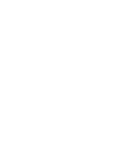 Pārtika un ilgtspējība
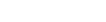 ES mēroga pārtikas izglītības kopiena
Resursi pedagogiem un izglītotājiem
Pārtika & Veselība
Mūsu programma koncentrējas uz šādiem galvenajiem mācību mērķiem:
Iedvesmojoša veselības un ilgtspējīgas pārtikas izvēle un karjera lauksaimniecības pārtikas jomā.

Izprast veselīga un ilgtspējīga uztura modeļus, lai kļūtu par labi informētiem, apzinātiem patērētājiem – no lauka līdz galdam un  pārtikas atkritumiem.

Iedvesmot līderību, pārtikas zinātnes pratību, uzņēmējdarbības domāšanas veidu un profesionālās iespējas jauniešiem vecumā no 8 līdz 18 gadiem.
Ko skolotāji saka par mūsu materiāliem:
SISTĒMISKĀ
DOMĀŠANA
ILGTSPĒJĪGS UN VESELĪGS DZĪVESVEIDS
"Šīs rokasgrāmatas ir īsta dārgumu lāde ar daudzām lieliskām idejām un atbalsta materiāliem."
KARJERA LAUKSAIMNIE-CĪBAS JOMĀ
"Rokasgrāmatas ir praktiskas un orientētas uz aktivitātēm. Tās nodrošina lielisku pamatu, uz kura veidot tālāku darbu."